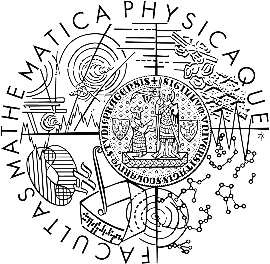 Quantum-Chemical Description of the Interactions of Metal Complexes in Biological Environment.
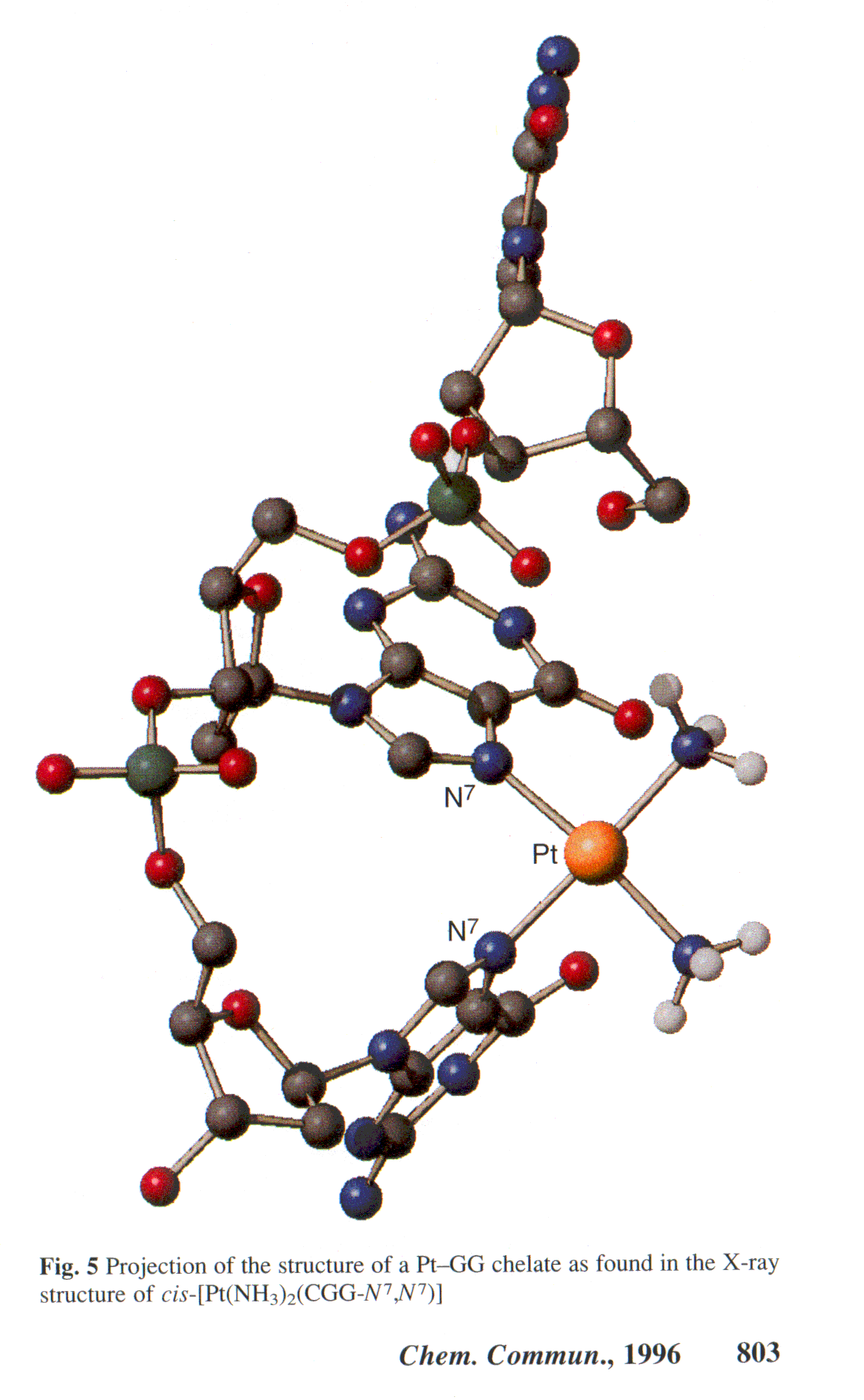 Jaroslav Burda

Faculty of mathematics and physics,
 Charles University in Prague
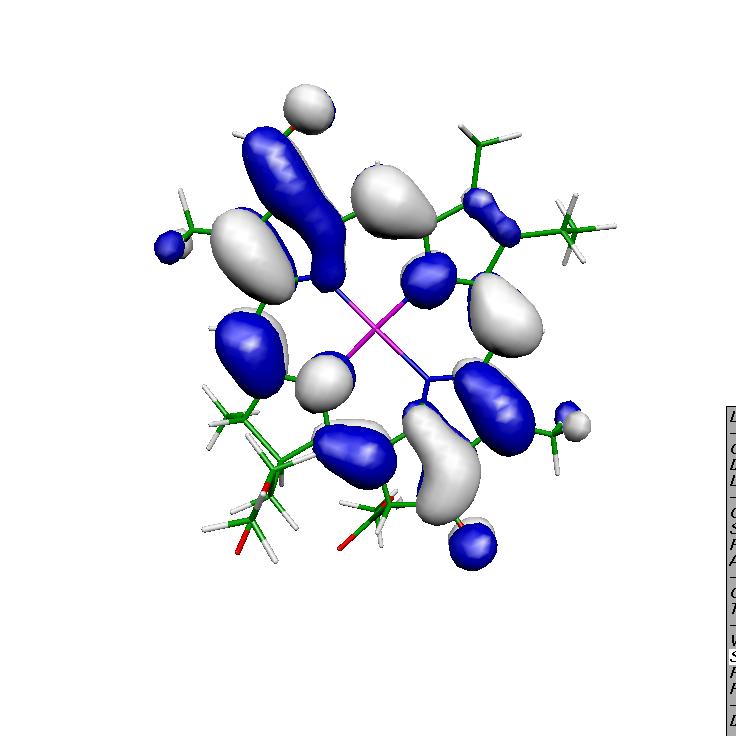 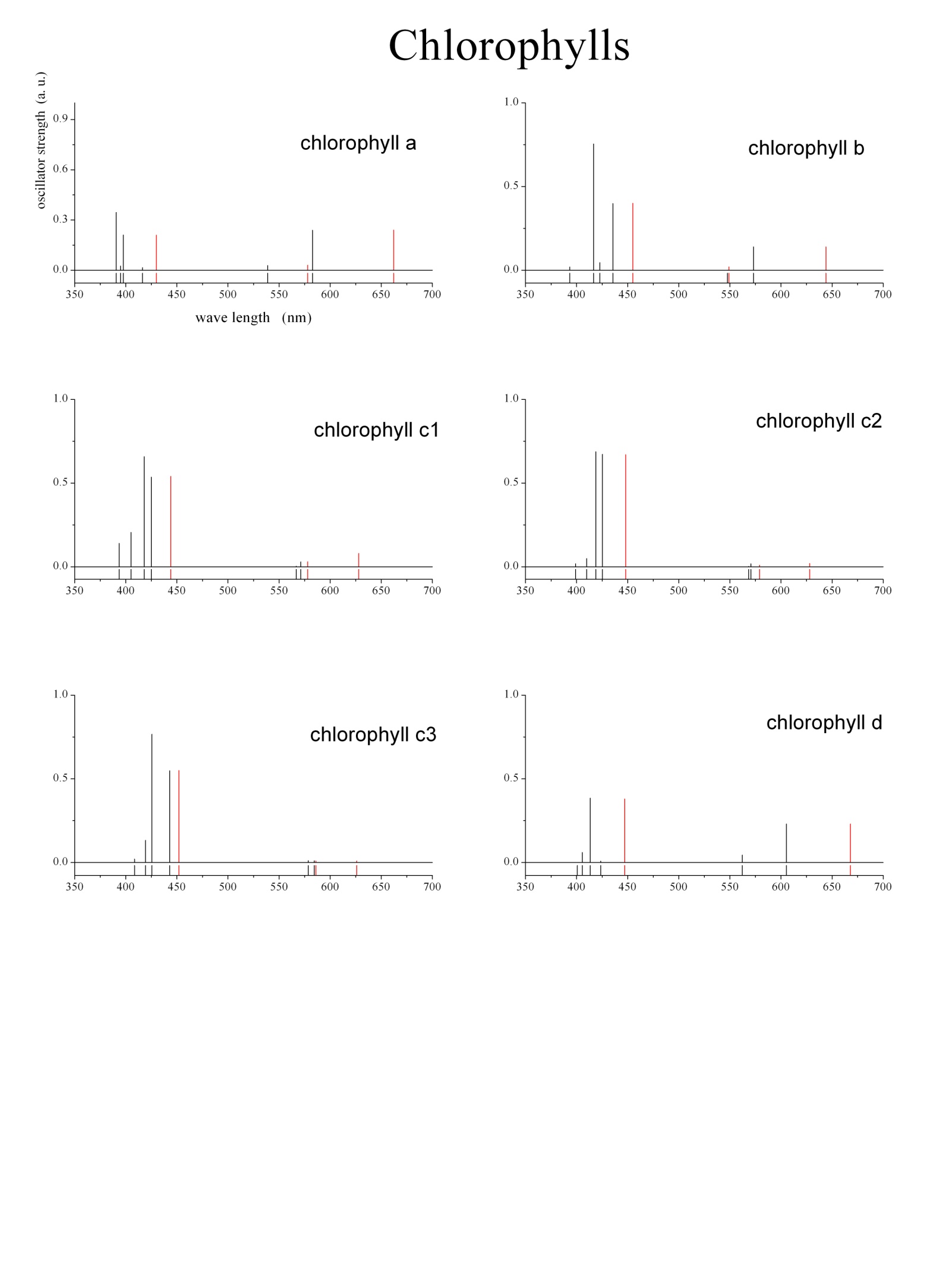 Oddělení kvantové fyziky

prof. RNDr. Ing. Jaroslav Burda, DrSc.		Kvantová chemie bioanorganických systémů 
Mgr. Filip  Šebesta, Ph.D.    

doc. Ing. Pavel Soldán, Dr.				Radiační procesy v astrochemii
 Ing. Lucie D. Augustovičová, Ph.D.
  
 doc. Mgr. Jaroslav Zamastil, Ph.D.			Kvantová mechanika a elektrodynamika atomů
 Mgr. Vojtěch Patkóš, Ph.D.
    
doc. RNDr. Miroslav Pospíšil, Ph.D. 		Molekulová dynamika nanomateriálů
RNDr. Petr Kovář, Ph.D.
     
Mgr. Jiří Klimeš, Ph.D.					Kvantová mechanika periodických systémů
Metoda molekulových orbitalů (Mulliken, Hund 1931)
Metoda valenční vazby (Heitler, London 1927)
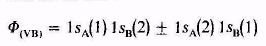 Pro H2 – 1s orbitaly:

nebo obecně:
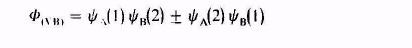 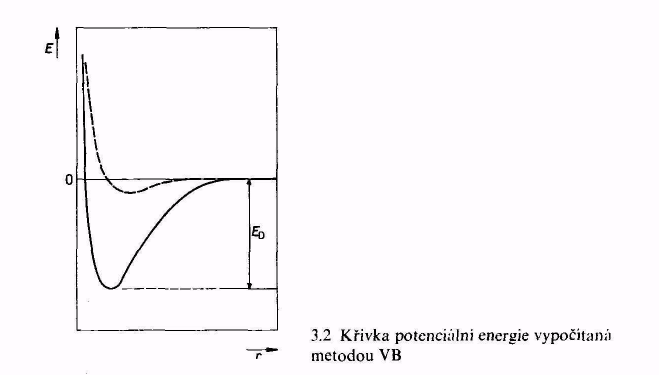 Φ(VB)+ popisuje molekulu vodíku 
v základním stavu, 
Φ(VB)- popisuje první 
excitovaný stav molekuly vodíku.
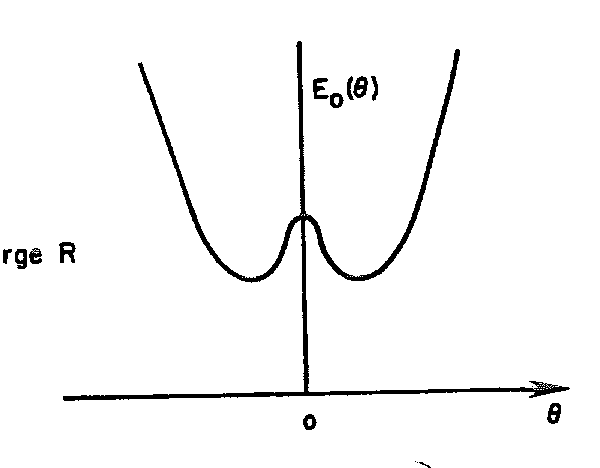 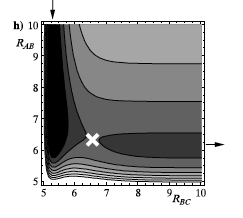 NH3 ambrela vibrational mode                                             AB + C  -> A + BC
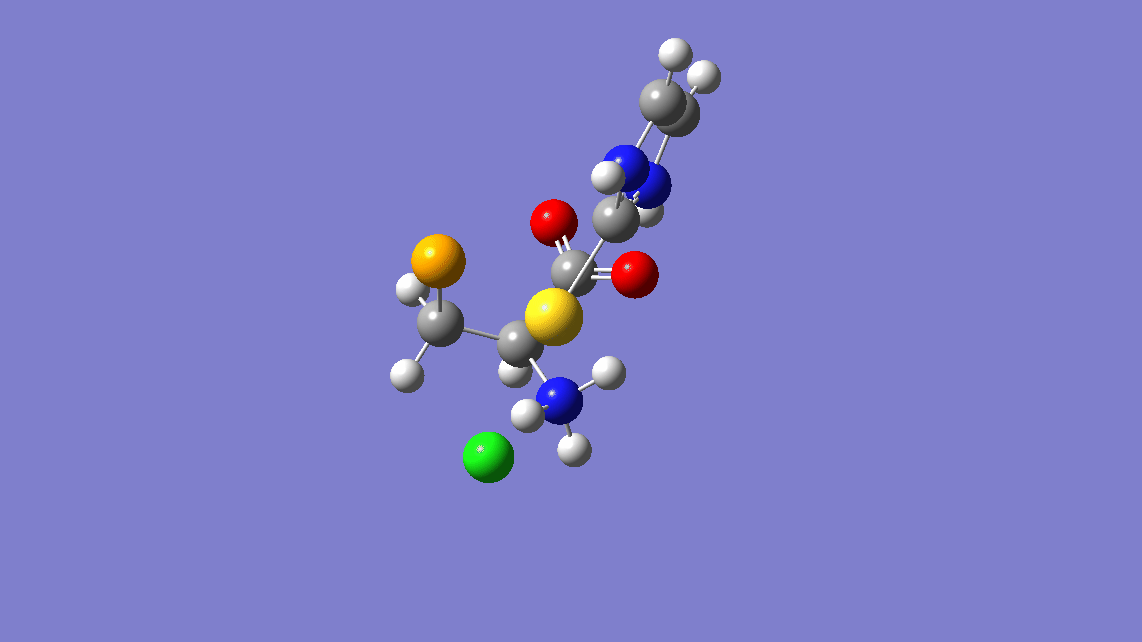 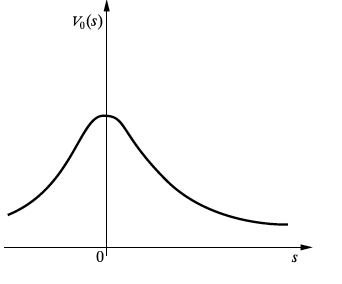 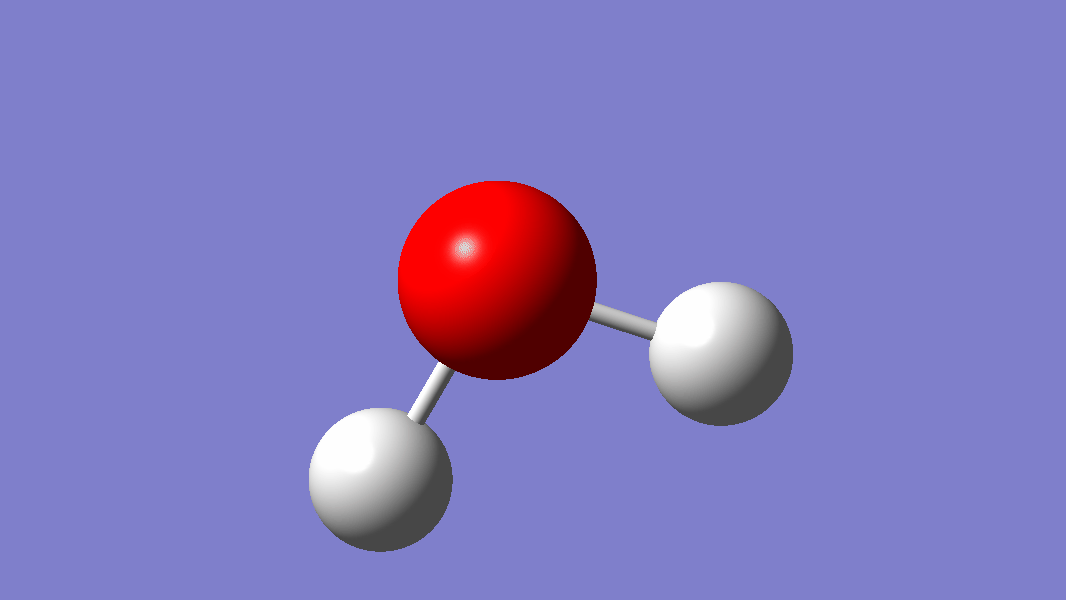 Cl…Au…S
In Au-NCH model + cysteine
Structures of reactants, TS, and products for selected hydration reactions, M=Pt or Pd.
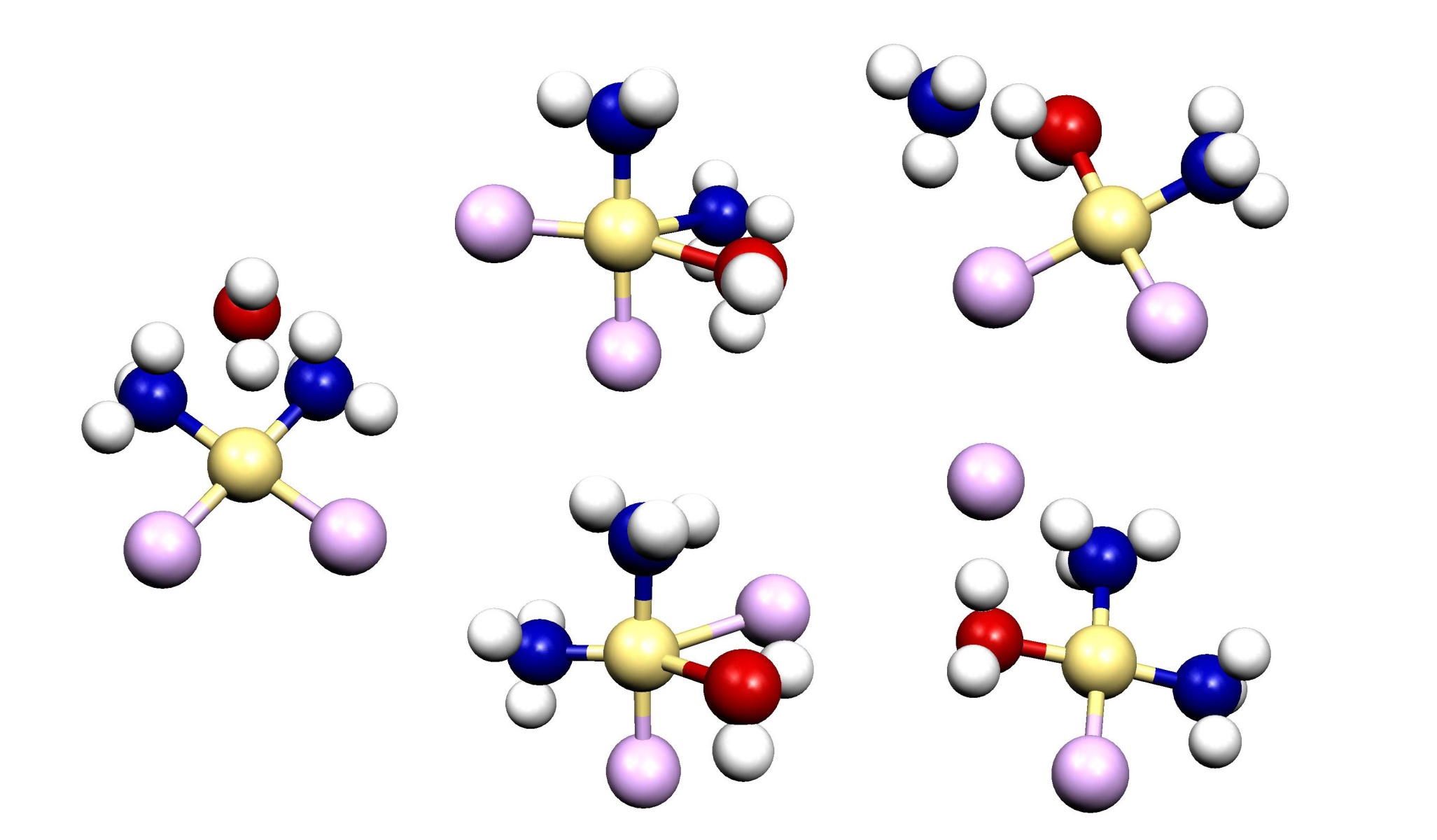 cis-M(NH3)Cl2(H2O) + NH3
X)
cis-M(NH3)2Cl2 + H2O
cis-[M(NH3)2Cl(H2O)]+ + Cl-
Reactants
Transition states
Products
QM/MM study on Ru(II) cross-linked GG structure in decamer ds-DNA model

10 base-pair DNA oligonucleotide with sequence 5'-ATGGGACCT-3’ (standard B-DNA structure parameters, Watson-Crick base pairing)
Relaxation of DNA structure by MD run in water (Amber FF03, T = 300 K, p = 1 atm, total charge set to zero by adding Na+ cations) and consequent MM minimization 
Initial structure of Ru(II) complex from previous QM-MM calculations, MM parametrization of organic ligands by GAFF, atomic point-charges were determined by RESP method
Amber:  	FF03 for DNA, 			
		                     GAFF for Ru complex, 
            			      TIP3P water model
G09: B97D functional with dispersion correction (in order to describe stacking interaction between two guanines in the QM part correctly). 
Compromise in basis set - LANL2DZ pseudopotentials
FEP  corrections:  B3LYP)/SDD/6-31++G(d,p). Sampling during QM/MM MD each 50 fs :
 

Electronic embedding was used to polarize electron density of QM part by surrounding MM atomic charges.
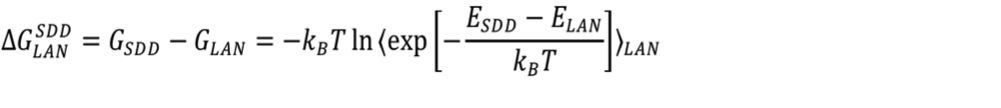 QM-MM study on Ru(II) cross-linked GG structure in decamer ds-DNA model
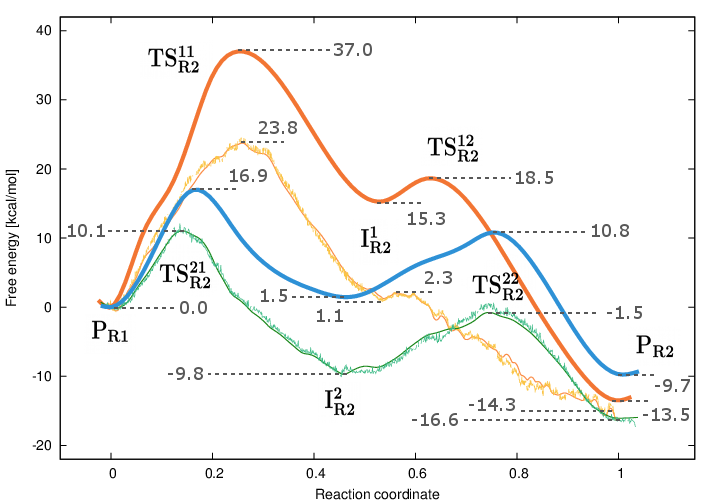 Upper path with aqua-ligand interm.: 
 
smooth curve from UI, fluctuating curve from WHAM, 
 
FEP corrected curve 
  
Lower path with coordinated Bz: 
smooth curve from UI, fluctuating curve from WHAM, 
  
FEP corrected curve
How to address pH dependent DG?


Some short repetition of basic tdn...
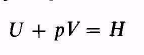 Proveďme nyní izochorické ohřívání látky. Při takovém ději zůstává objem konstantní, změna objemu je nulová (d V = 0), a tedy i objemová práce je nulová. Pak dostaneme:


Index V u symbolu veličiny pro teplo značí, že děj proběhl izochoricky.

Teplo dodané systému za konstantního objemu je rovno zvýšení vnitřní energie soustavy.
Zahřívejme nyní systém izobaricky. Tuto skutečnost vystihneme tím, že k symbolu pro teplo připojíme index p. 
Práce již není nulová, ale má hodnotu — pdV, takže platí:

Pak lze zahrnout tlak do diference  [d(pV) = pdV + Vdp]

	Protože U, p i V jsou stavové funkce, lze rovnicí
	definovat novou stavovou funkci H zvanou entalpie. 

Pak lze psát:

Teplo dodané systému za konstantního tlaku se rovná zvýšení entalpie soustavy. (Izolovaná soustava)
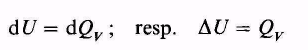 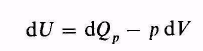 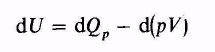 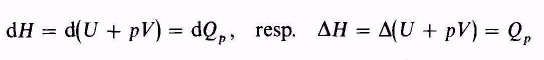 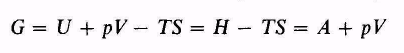 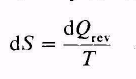 Z druhé věty tdn plyne:
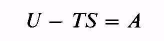 A můžeme definovat tzv. Helmholtzovu energii:

Její úbytek je při izotermickém reverzibilním ději roven práci, kterou systém odevzdá do okolí.
A dále definujme ještě další  stavovou funkci G, Gibbsovu energii rovnicí:
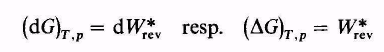 Ta reprezentuje úbytek Gibbsovy energie systému při izotermicko-izobarickém ději jako maximální práci, kterou systém může odevzdat do okolí.

A nyní analogicky k předchozím potenciálům zavádím Gibbs-Albertyho volnou energii pro případ chemických reakcí probíhajících při konstantním pH (chemickém potenciálu vodiku) !!! Pufrované reakce – např v buňkách:čili člen  m.dn -> d(m.n)
Wrev je celková práce, včetně práce neobjemové. Hodnota dQrev je určena součinem teploty a diferenciálu entropie. Tento člen TdS můžeme při izotermickém ději nahradit členem d(TS) a dostaneme:
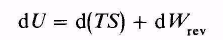 An example: 



 	comprises:
 
 two forms of the Pt-complex - cis-[Pt(NH3)2Cl(H2O)]+  and cis-[Pt(NH3)2Cl(OH)]
 four different states of cysteine: protonated Cys+, neutral Cys, 
            and two deprotonated forms: Cys- and Cys2-
 water as H3O+, H2O, and OH- 
 Pt(Cys-S) complex in 1- , neutral, and 1+ charged forms:
cis-[Pt(NH3)2Cl(H2O)]+  + Cys → cis-[Pt(NH3)2Cl(Cys-S)]+ + H2O
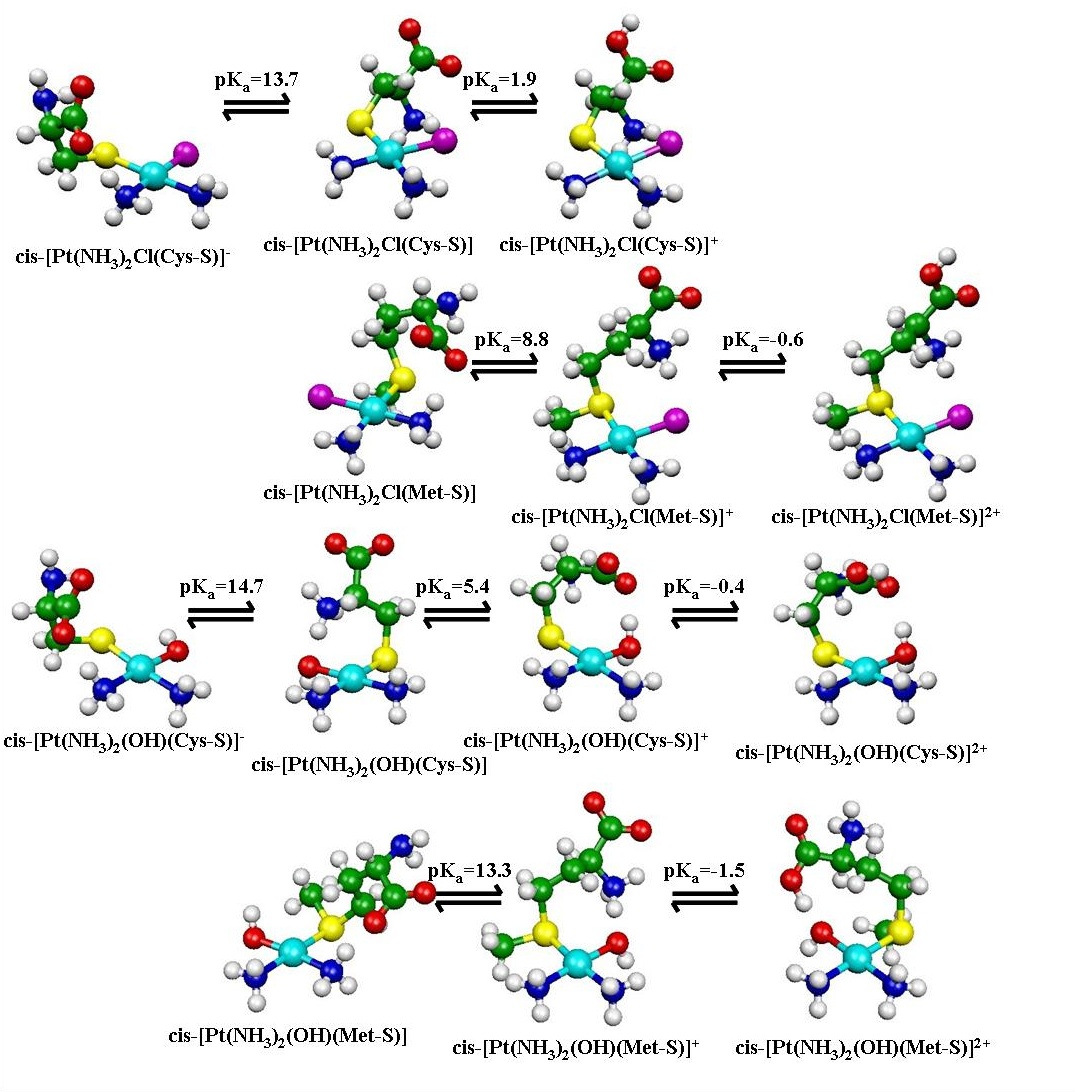 An example: 



 	comprises:
 
 two forms of the Pt-complex - cis-[Pt(NH3)2Cl(H2O)]+  and cis-[Pt(NH3)2Cl(OH)]
 four different states of cysteine: protonated Cys+, neutral Cys, 
            and two deprotonated forms: Cys- and Cys2-
 water as H3O+, H2O, and OH- 
 Pt(Cys-S) complex in 1- , neutral, and 1+ charged forms:
cis-[Pt(NH3)2Cl(H2O)]+  + Cys → cis-[Pt(NH3)2Cl(Cys-S)]+ + H2O
➡
An example: 



 	comprises:
 
 two forms of the Pt-complex - cis-[Pt(NH3)2Cl(H2O)]+  and cis-[Pt(NH3)2Cl(OH)]
 four different states of cysteine: protonated Cys+, neutral Cys, 
            and two deprotonated forms: Cys- and Cys2-
 water as H3O+, H2O, and OH- 
 Pt(S-Cys) complex in 1- , neutral, and 1+ charged forms:
cis-[Pt(NH3)2Cl(H2O)]+  + Cys → cis-[Pt(NH3)2Cl(S-Cys)]+ + H2O
➡
ΔG0’=f([H+])
Lempers, E.L.M. and J. Reedijk, Characterization of products from chloro(diethylenetriamine)platinum(1+) chloride and S-adenosyl-L-homocysteine. Evidence for a pH-dependent migration of the platinum moiety from the sulfur atom to the amine group and vice versa. 1990. p. 1880-1884
pH dependence of the reaction Gibbs-Alberty energies ΔGA0′(T,p,pH):

 cis‑[Pt(NH3)2Cl(H2O)]+ + Cys → cis‑[Pt(NH3)2Cl(Cys)]+ + H2O. 
 cis‑[Pt(NH3)2OH(H2O)]+ + Cys → cis‑[Pt(NH3)2OH(Cys)]+ + H2O
 cis‑[Pt(NH3)2Cl(H2O)]+ + Met → cis‑[Pt(NH3)2Cl(Met)]+ + H2O
 cis‑[Pt(NH3)2OH(H2O)]+ + Met → cis‑[Pt(NH3)2OH(Met)]+ + H2O
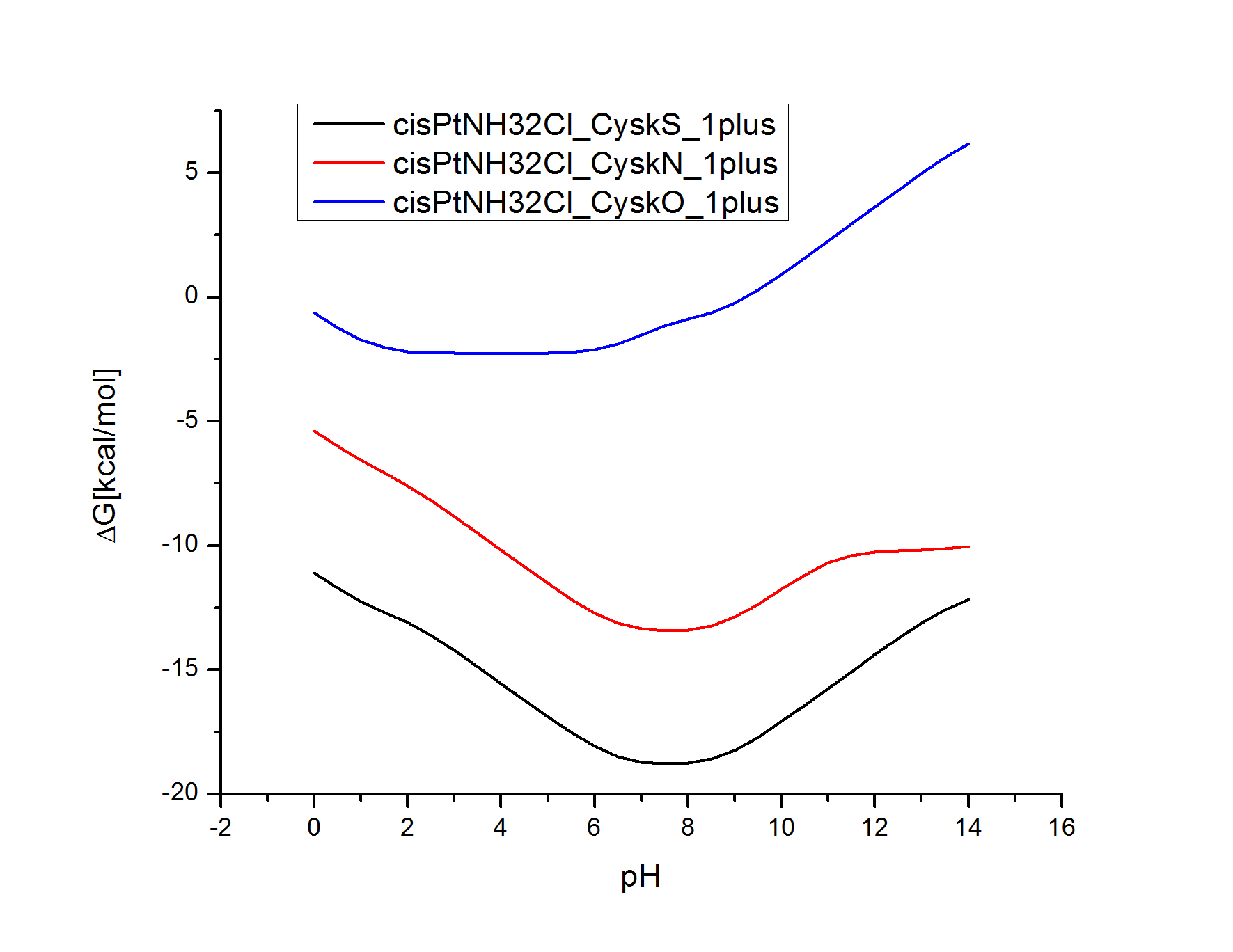 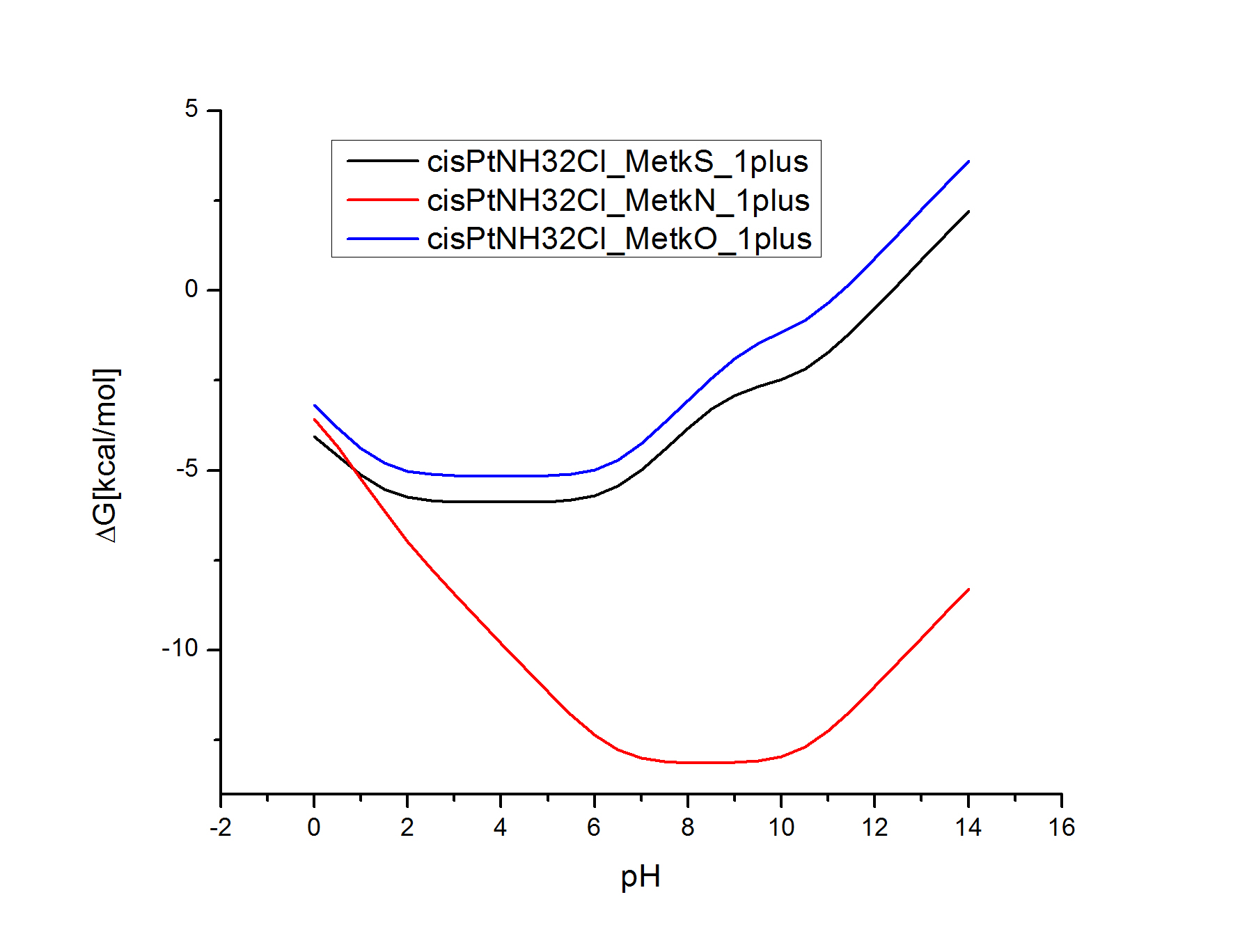 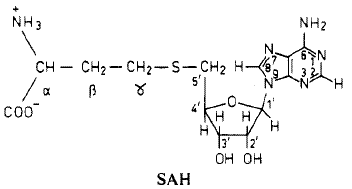 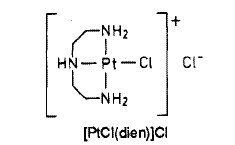 

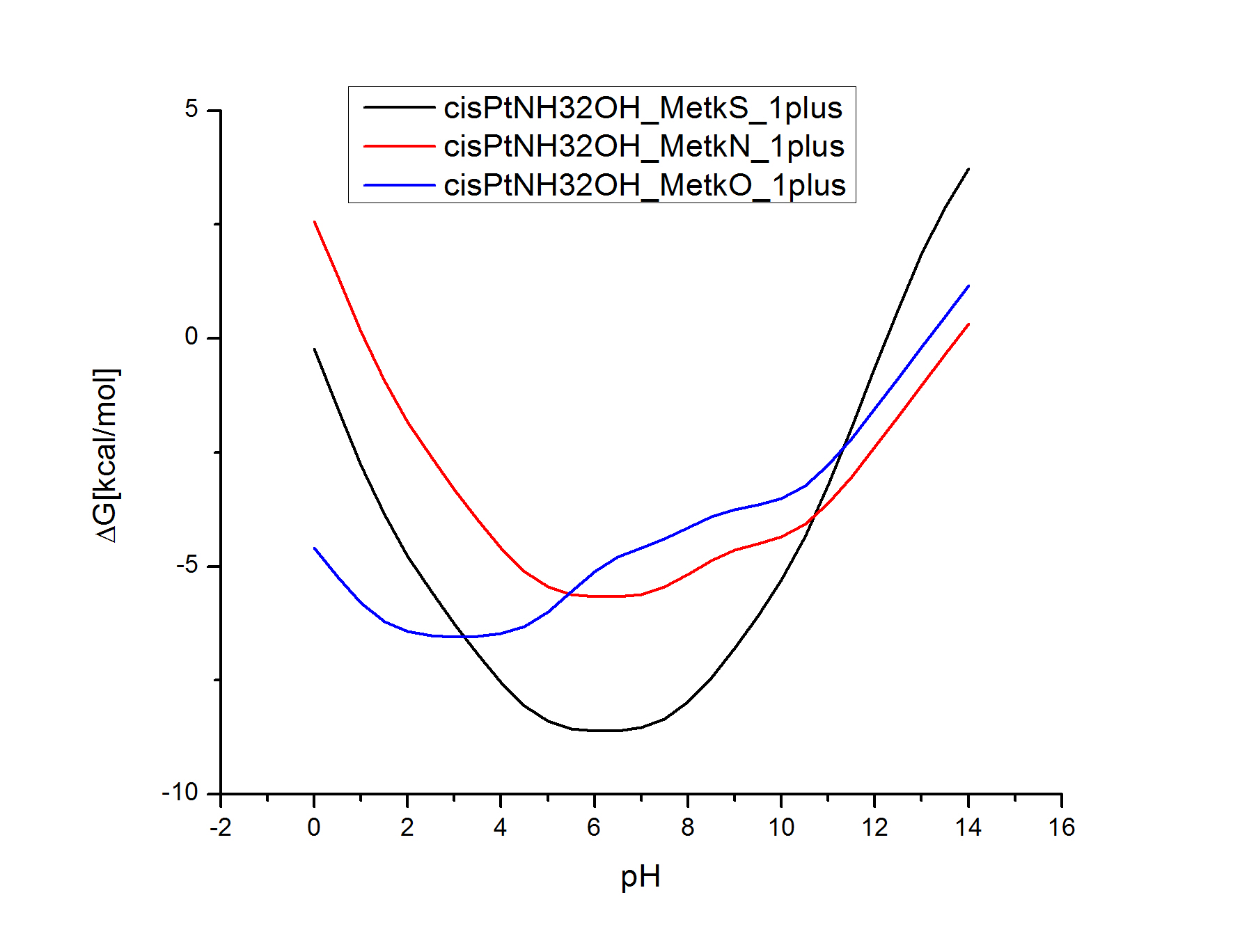 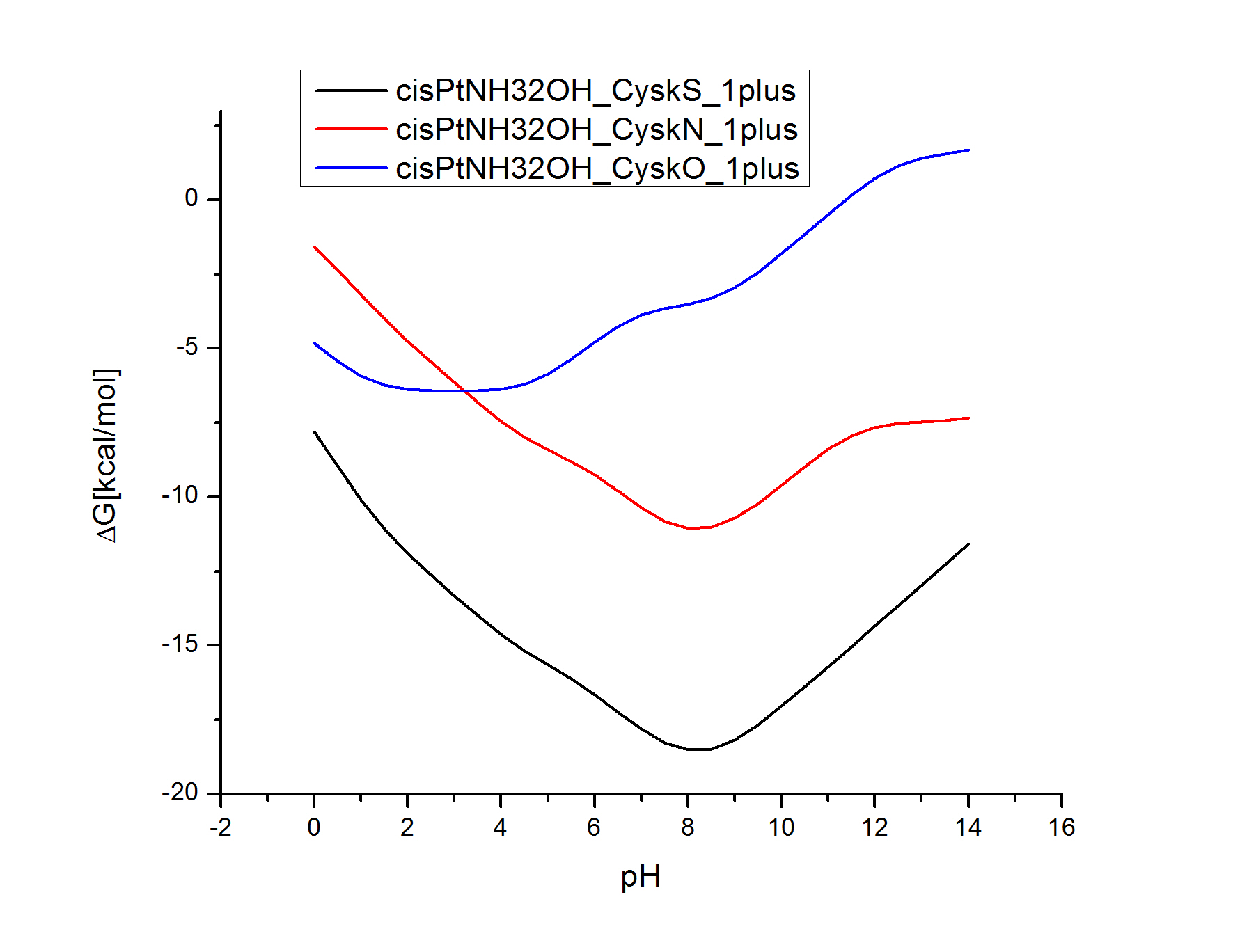 
pH dependent rate constant ?
Reduction of Satraplatin by Ascorbic Acid
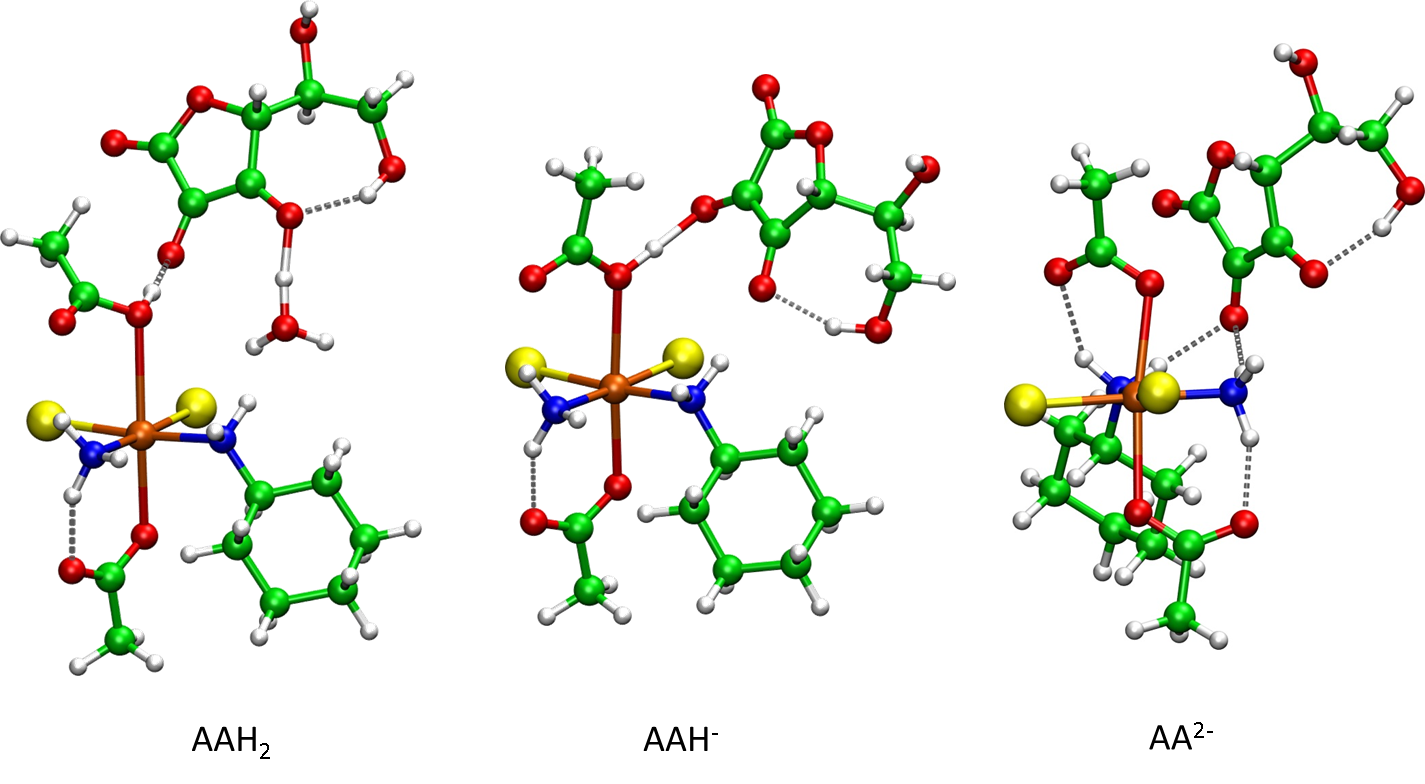 Experimental rate constant:
       5.1·10-2 M-1·s-1
Effective rate constant:
2.6·10-3 M-1·s-1
Effective ΔG=-9.09 
kcal/mol
Energies in kcal·mol-1 and rate constants in M-1·s-1
Šebesta, F.; Burda, J. V. Eur. J. Inorg. Chem. 2018, 1481–1491
Au(I)NHC linkaged structure block correct functioning of TrxR enzyme
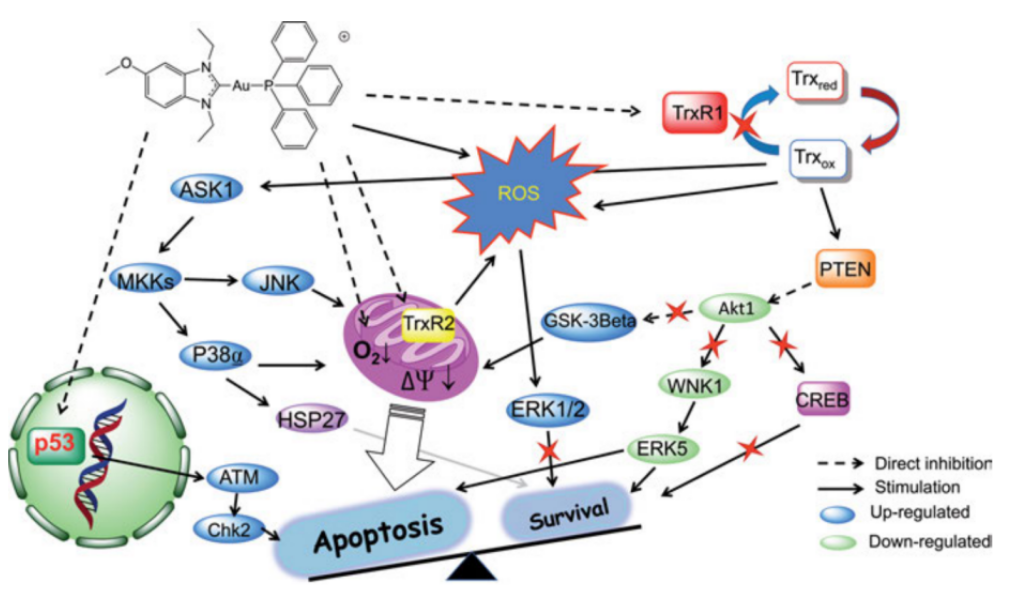 X-ray structure of monomer of TrxR
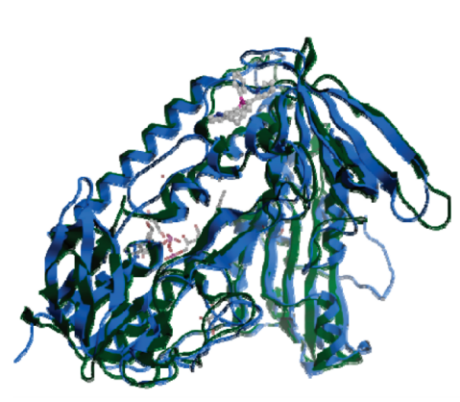 Q.CHENG,T.SANDALOVA,Y.LINDQVIST,E.S.ARNER                    
CRYSTAL STRUCTURE AND CATALYSIS OF THE SELENOPROTEIN THIOREDOXIN REDUCTASE                                     
J.BIOL.CHEM.,  284,  3998 (2009)
presently studied problem: QM/MM study on Au(I) linkage structure in TrxR enzyme
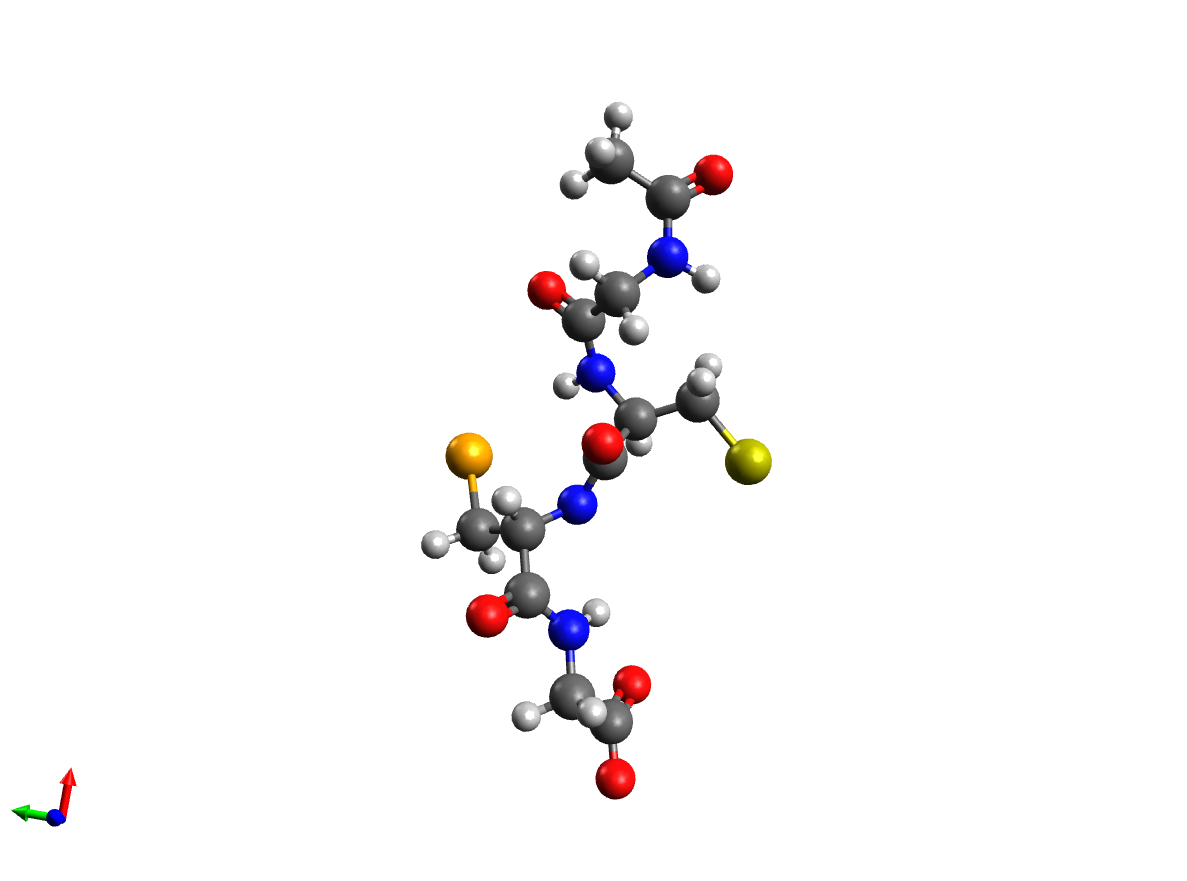 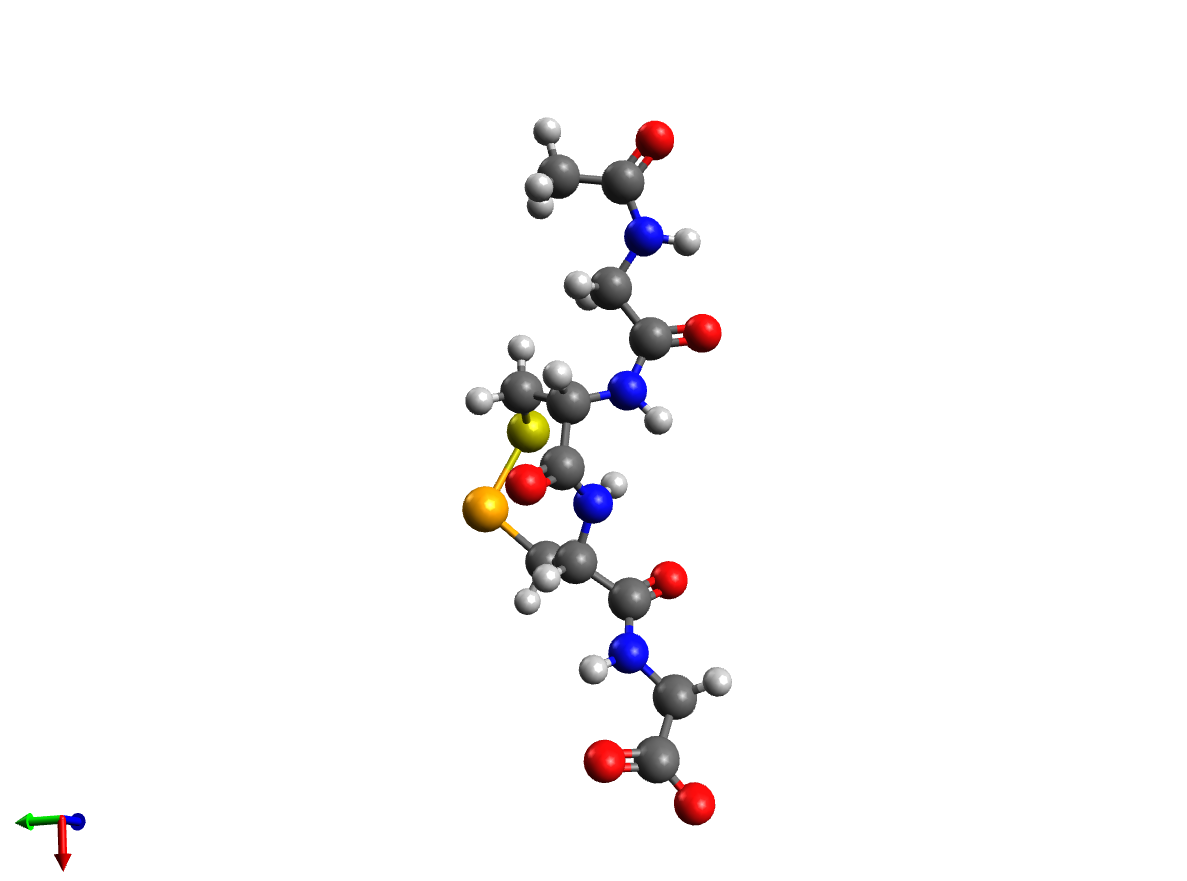 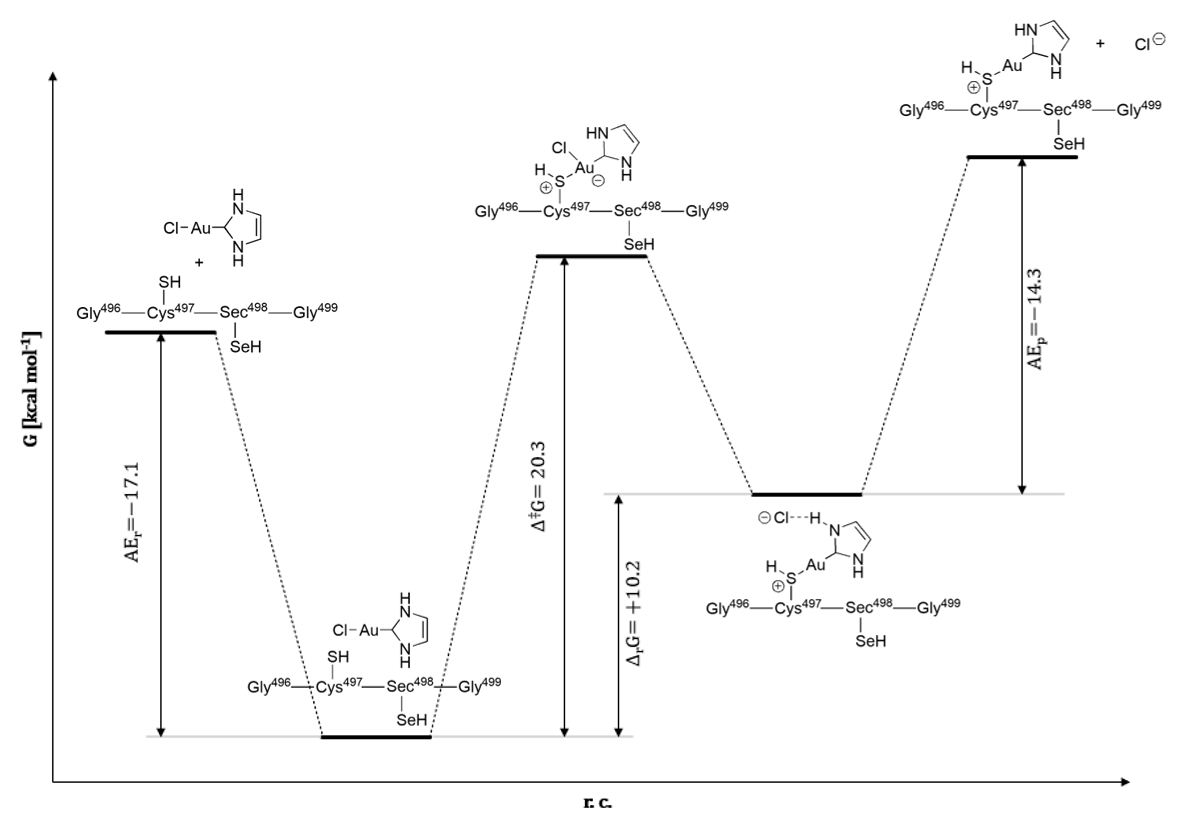 Oxidized (upper) and reduced forms (lower) of the active site in thioredoxin reductase (Trx-R)
37